頭の体操
水と容器の問題
７ｄＬと４ｄＬの水筒から５ｄＬは量れるか？
パワポで解説
７ｄＬ
４ｄＬ
[Speaker Notes: 問題を読みましょう。]
水が７ｄＬ入る水筒と４ｄＬ入る水筒があります。この２つだけを使って、５ｄＬの水を量るにはどうすればいいでしょうか？
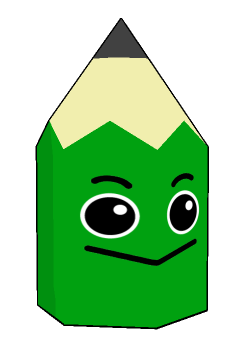 ７ｄＬ
４ｄＬ
水が７ｄＬ入る水筒と４ｄＬ入る水筒があります。この２つだけを使って、５ｄＬの水を量るにはどうすればいいでしょうか？
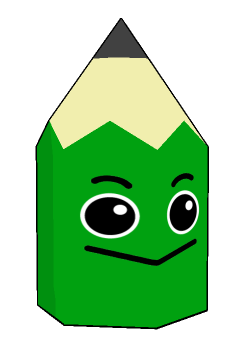 手順１
４ｄＬの容器を満水にする。
７ｄＬ
４ｄＬ
水が７ｄＬ入る水筒と４ｄＬ入る水筒があります。この２つだけを使って、５ｄＬの水を量るにはどうすればいいでしょうか？
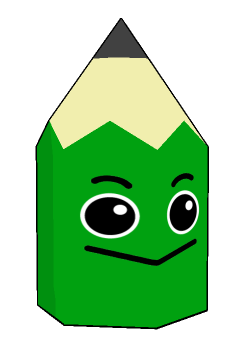 手順２
４ｄＬの水を７ｄLの容器へ入れる。
７ｄＬ
４ｄＬ
水が７ｄＬ入る水筒と４ｄＬ入る水筒があります。この２つだけを使って、５ｄＬの水を量るにはどうすればいいでしょうか？
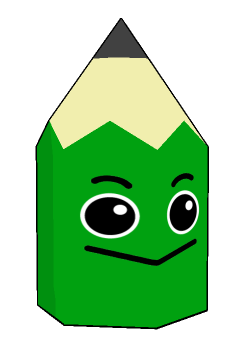 手順３
４ｄＬの容器を満水にする。
７ｄＬ
４ｄＬ
水が７ｄＬ入る水筒と４ｄＬ入る水筒があります。この２つだけを使って、５ｄＬの水を量るにはどうすればいいでしょうか？
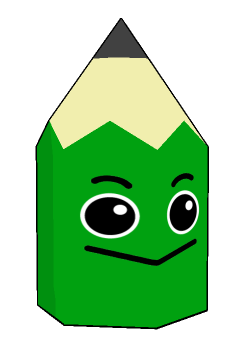 手順４
４ｄＬの容器の水を７ｄLの容器に入れる。
１ｄＬ
７ｄＬ
４ｄＬ
水が７ｄＬ入る水筒と４ｄＬ入る水筒があります。この２つだけを使って、５ｄＬの水を量るにはどうすればいいでしょうか？
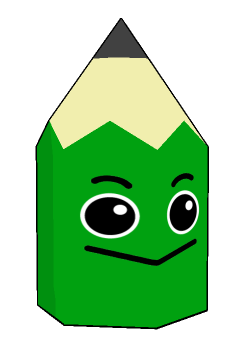 手順５
７ｄLの容器を空にする。
１ｄＬ
７ｄＬ
４ｄＬ
水が７ｄＬ入る水筒と４ｄＬ入る水筒があります。この２つだけを使って、５ｄＬの水を量るにはどうすればいいでしょうか？
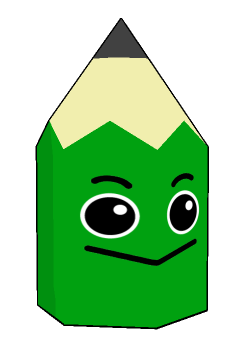 手順６
４ｄLの容器の水１ｄLを７ｄLの容器へ移す。
１ｄＬ
１ｄＬ
７ｄＬ
４ｄＬ
水が７ｄＬ入る水筒と４ｄＬ入る水筒があります。この２つだけを使って、５ｄＬの水を量るにはどうすればいいでしょうか？
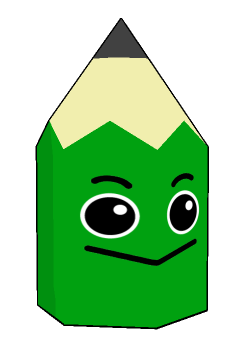 手順７
４ｄLの容器の水を満水にする。
１ｄＬ
７ｄＬ
４ｄＬ
水が７ｄＬ入る水筒と４ｄＬ入る水筒があります。この２つだけを使って、５ｄＬの水を量るにはどうすればいいでしょうか？
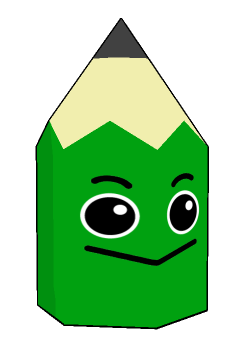 手順８
４ｄLの容器の水を７ｄLの容器へ移すと５ｄLになる。
５ｄＬ
１ｄＬ
７ｄＬ
４ｄＬ